Dal 1983 OMS consiglia approccio non farmacologico al trattamento dell’ipertensione
Dal 1986 viene consigliato un programma strutturato di attività aerobica
In seguito siè aggiunto anche l’allenamento di resistenza
Lezione Scienze Motorie magistrale 30-4-2020
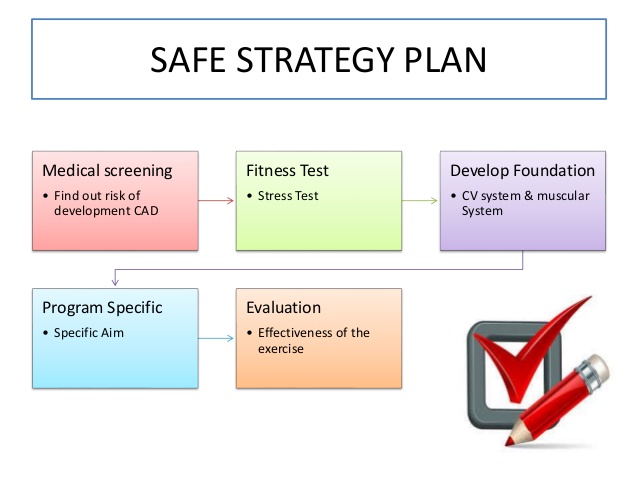 Dose-Response Association Between Level of Physical Activity and Mortality in Normal, Elevated, and High Blood PressureGowsini J 2019https://doi.org/10.1161/HYPERTENSIONAHA.119.13786
Risultati
Pressione arteriosa sistolica
(mmHg)
P ≤ 0,05
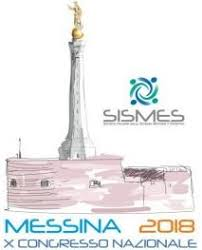 WALKING: A NEW THERAPEUTIC
 
APPROACH IN HYPERTENSION
Mandini S, Conconi F, Mori E, Myers J, Grazzi G, Mazzoni G
*P<0.05; ** P<0.001; *** P<0.0001
The decrease of SBP 

was more pronounced 

in the subjects with 

baseline stage 2 hypertension
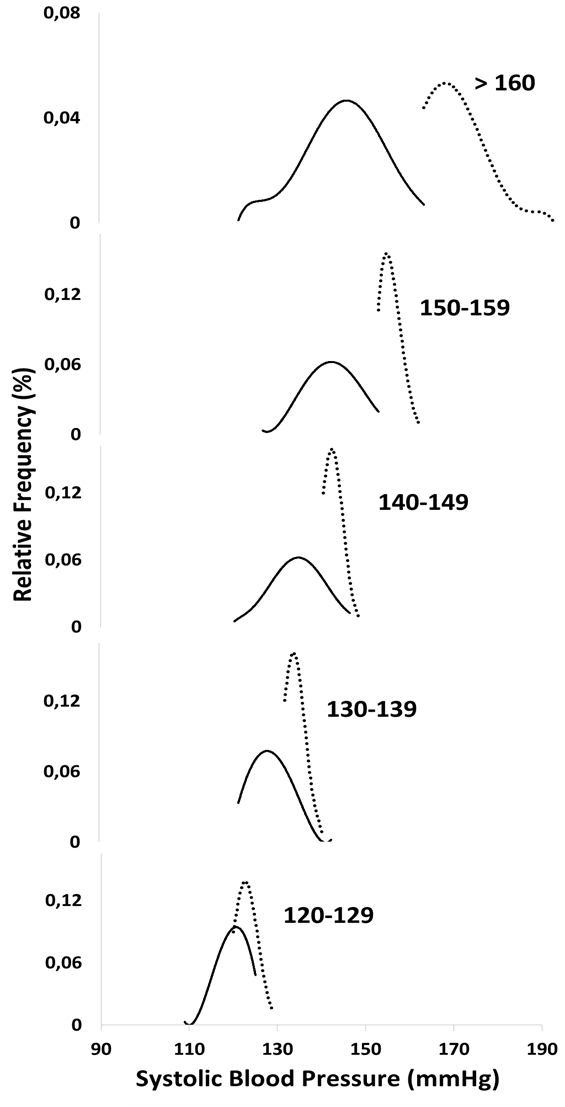 . . . Baseline

       After 6-months
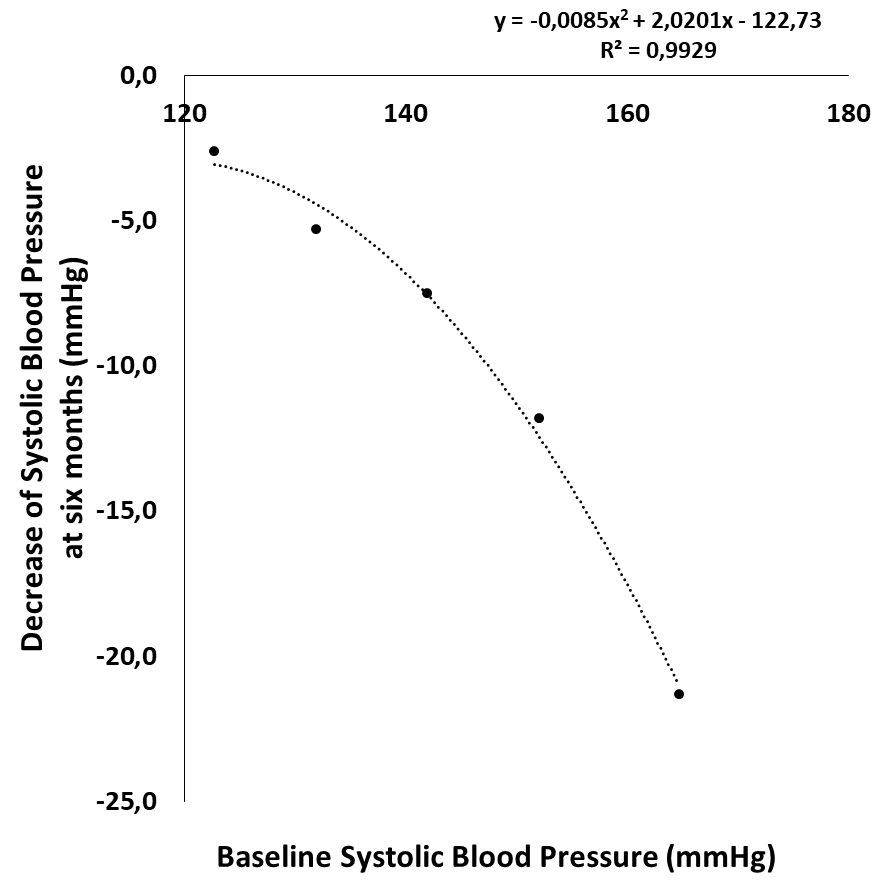 *P<0.05; ** P<0.001; *** P<0.0001
CONCLUSIONS
Main finding of the study:

6-months of supervised walking is followed by significant reductions of SBP proportional to baseline values
CONCLUSIONS
Habitual walking can safely and effectively contribute to the blood pressure lowering in hypertensive subjects



Guided walking programs should be included as standard adjunctive therapy for hypertension
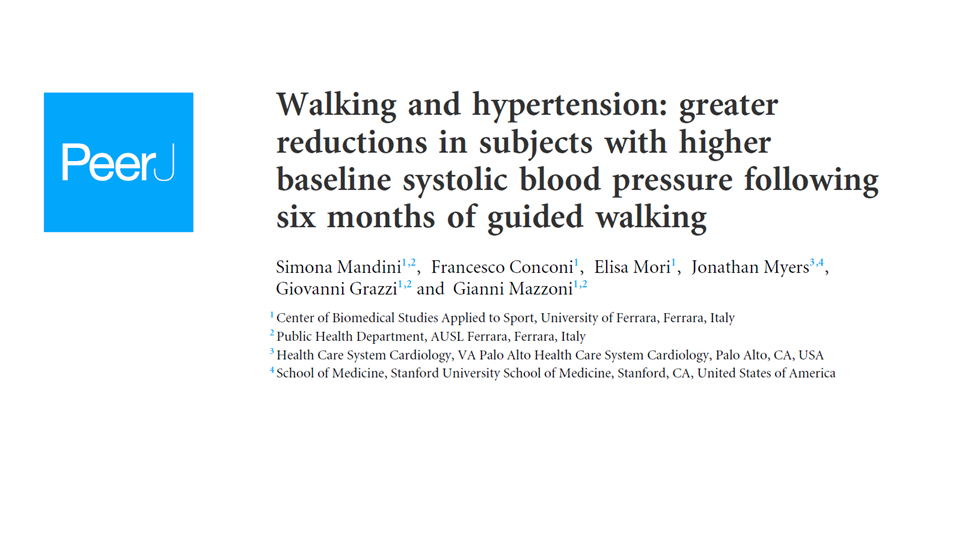 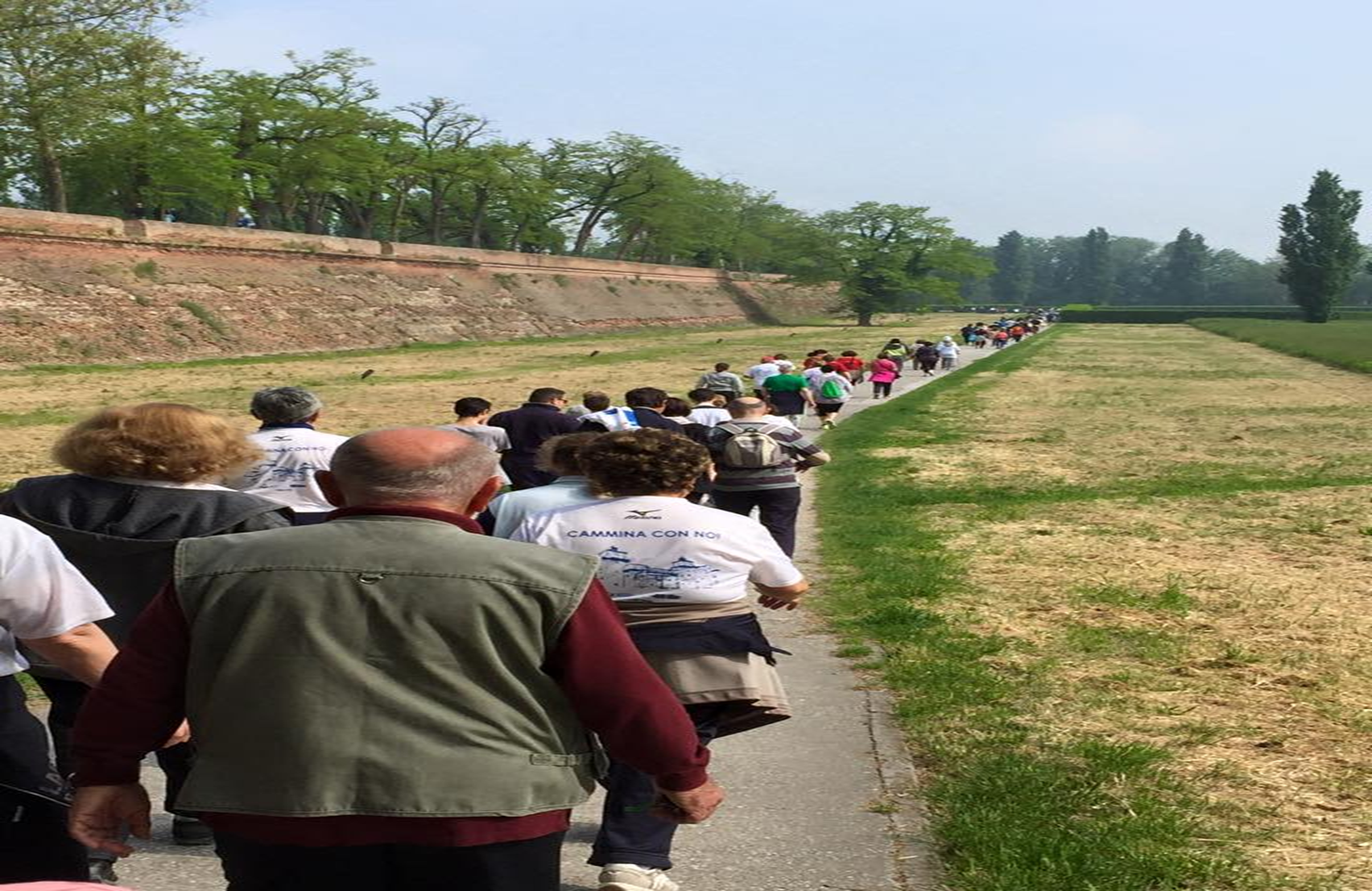 If you want go fast, go alone.

If you want go far, go together.